De grote FMM-quizzzz
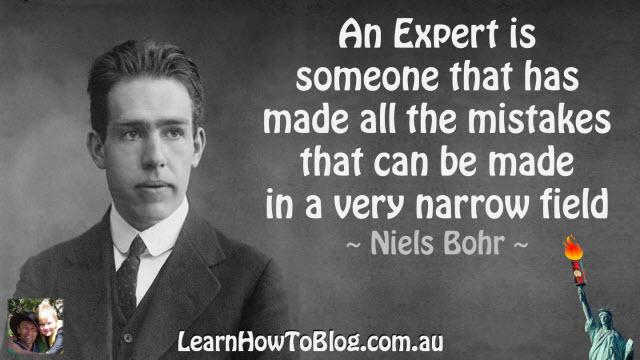 [Speaker Notes: Frequently made mistakes]
Welke spelling is juist?

Cortisol spiegel
GR liganden
PCR-glucocorticoïdreceptor
Ligandgeïnduceerd 
Geincubeerd
Fluorescentie microscoop
[Speaker Notes: Geen (glucocortico:idereceptor)]
Wat zijn de correcte kenmerken van een alinea?

Er mag maximaal één onderdeel van de empirische cyclus in staan.
In een alinea mag je ook nog losse enters hebben staan.
Er moeten minimaal 5 zinnen in een alinea staan.
Tussen alinea’s hoort een witregel, tenzij de eerste zin ervan steeds inspringt.
[Speaker Notes: Velen hebben 1 t/m 3 gebruikt :-S]
Wat is de meestgebruikte informele en onheldere constructie?

Er is gekeken naar…
Er is onderzocht of…
De resultaten warden geanalayseerd.
[Speaker Notes: Let op de punt achter de derde zin. Er wordt niet vermeld wat met wat werd vergeleken. Het geode antwoord is uiteraard 1.]
Wat is correct?

Robuustheid is uitvoeringsniveau en z’ is constructniveau
Robuustheid is constructniveau en z’ is uitvoeringsniveau
Wat is het uitvoeringsniveau van het construct ‘translocatie’?

het gemiddeld aantal volledig getransloceerde cellen op vijf vierkante milimeter
het gemiddeld percentage volledig getransloceerde cellen
het gemiddeld percentage volledig en gedeeltelijk getransloceerde cellen
de gemiddelde relatieve groenintensiteit van de kernen van 100 cellen
Van welke test zijn de p-waarden uit het OV afkomstig?

ANOVA
MANOVA
Post-hoc
Tukey HSD
[Speaker Notes: 3 of 4]
Wat is correct?

MANOVA vergelijkt de verschillende condities
Een ANOVA geeft aan of de gemiddeldes van meerdere groepen van elkaar verschillen
Een ANOVA geeft aan of 2 condities van elkaar verschillen.
Post-hocs vergelijken steeds 2 verschillende condities.
[Speaker Notes: 2 en 3]
Bij het onderzoeksverslag geven de meeste p-waardes aan…

…of de gemiddeldes van twee condities van elkaar verschillen.
…of de gemiddeldes van de verschillende groepen systematisch van elkaar verschillen.
Over de uitslag van de ANOVA…

… geef je alle p-waardes van de vergelijkingen tussen twee condities.
… geef je de F-waarde en de p-waarde van de ANOVA.
… hoef je niets in je verslag op te schrijven.
[Speaker Notes: 2]
Wat is juist?

De z-factor was 0.518
De z-factor was 0,518
Welke informatie van de verschillende condities hoort in de tekst van de resultaten?

De p-waardes van de post-hoc test
De gemiddeldes
De standaarddeviaties
Alledrie
Wat is correct?

P=0,0000000
P=0
P<0,001
p=0,0000000
p=0
p<0,001
Bij de methodologische evaluatie noem je
zoveel mogelijk zwakheden van de methode.
zoveel mogelijk fouten die gemaakt zijn door één of meerdere studenten.
alleen de zwakheden in de methode die van inlvoed kunnen zijn geweest op de resultaten.
alleen methodologische zwakheden die van invloed kunnen zijn geweest op de resultaten en leg je uit hoe die de resulaten kunnen hebben beïnvloed.